Wir machen Bayern #openbydata.
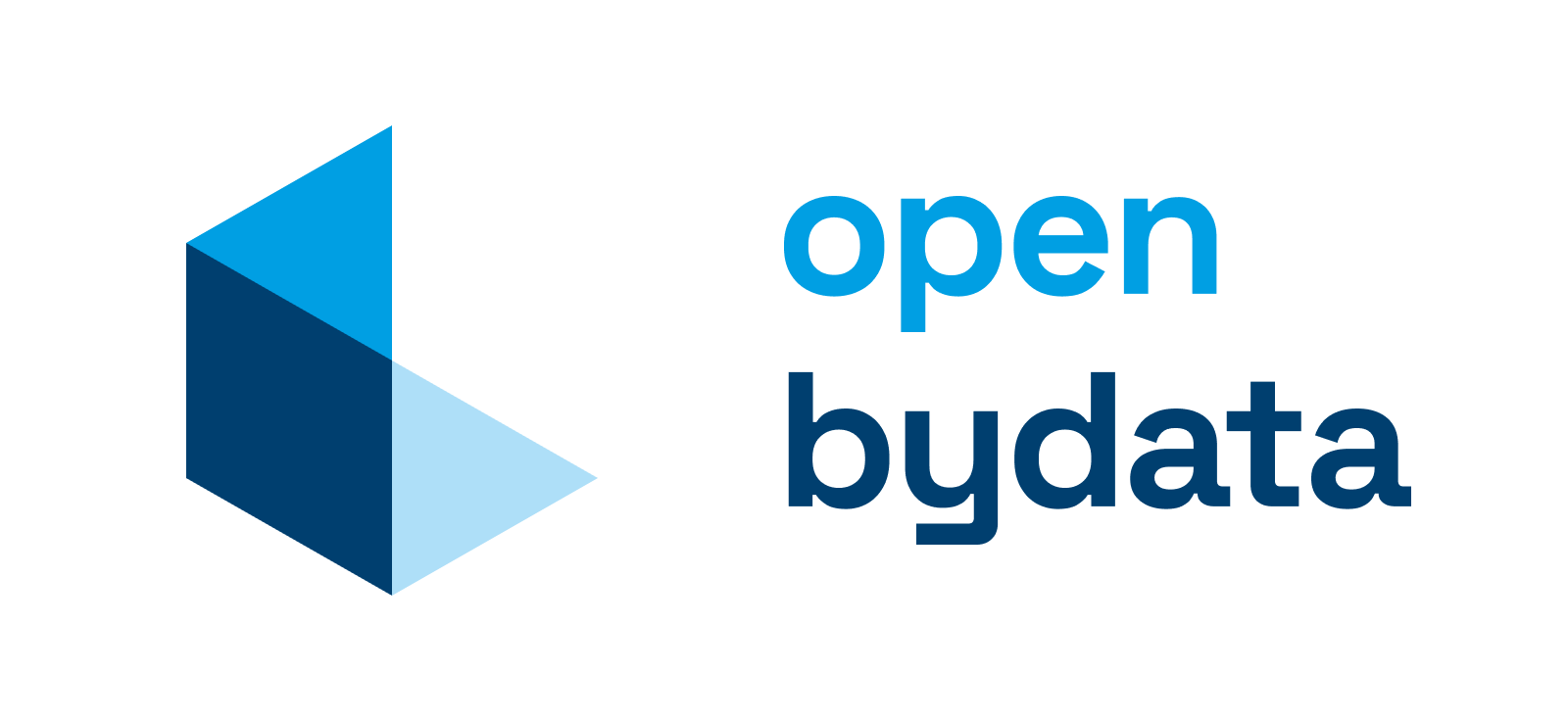 Unsere VisionEin besseres Bayern durch Daten:Einfach, vertrauenswürdig, vernetzt.
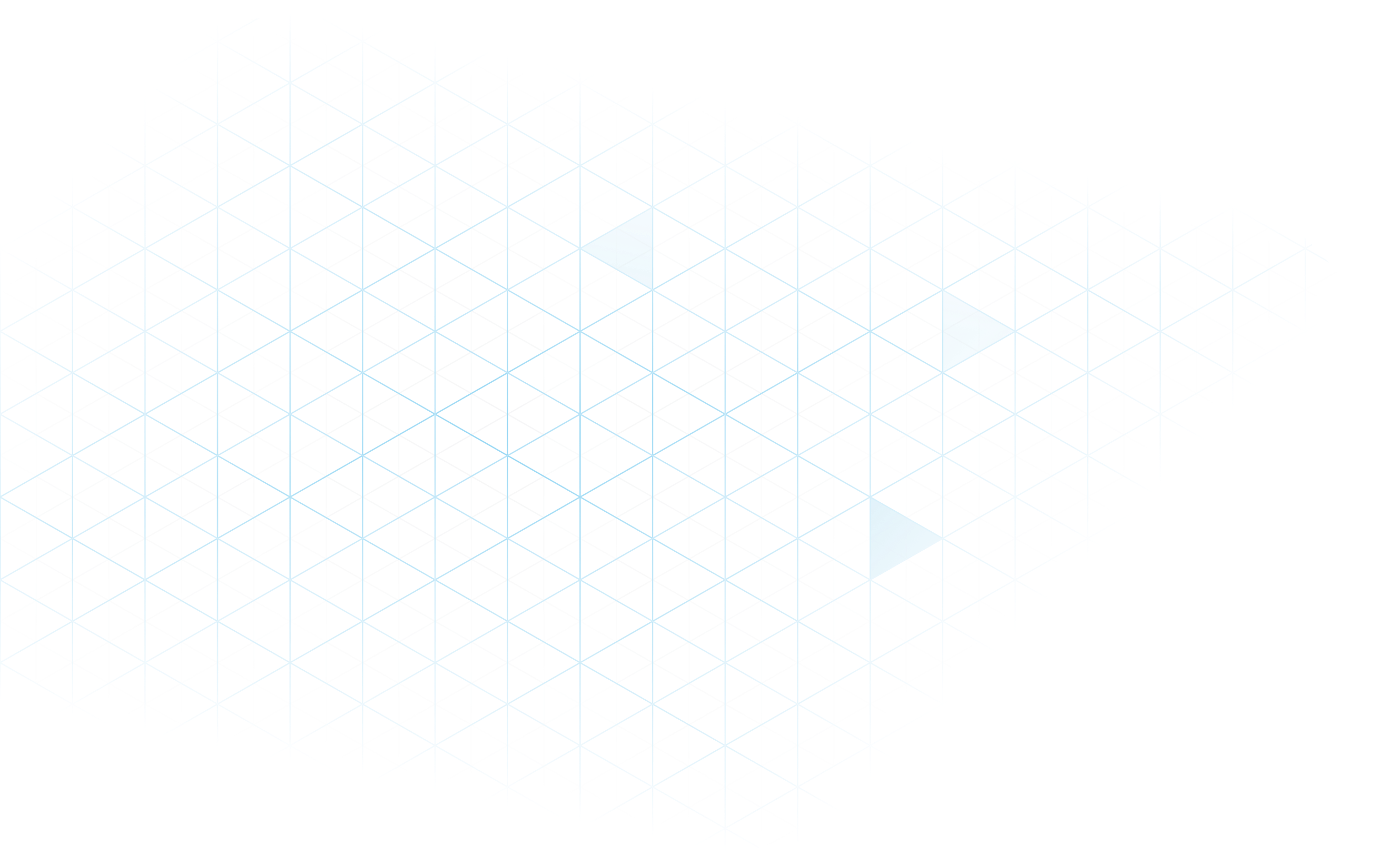 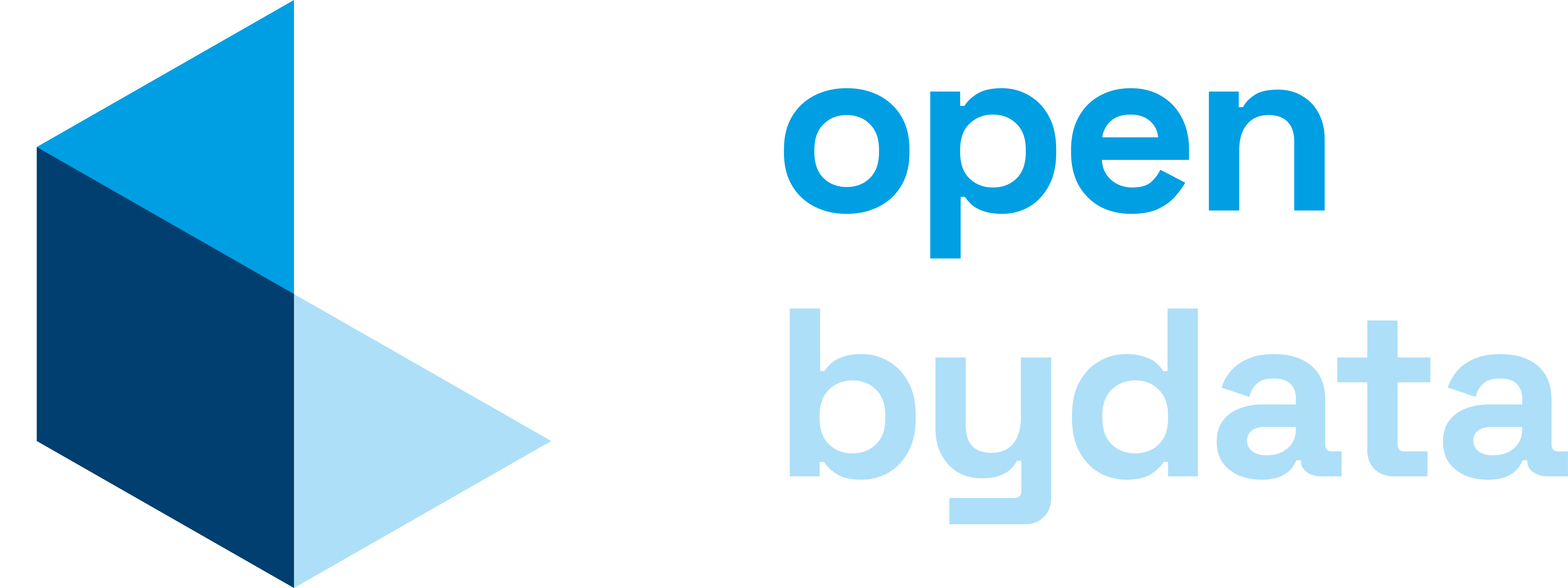 Die FrageWie unterstützen wir (auch) Kommunen 
bei der Umsetzung der DVO-HVD?
Angebot #1 – Unsere Beratung
Unsere Beratung hilft bei:

Identifizieren betroffener Datensätze
Auswahl der richtigen Lizenz
Bereitstellung qualitativer Metadaten
| 18.01.24
Seite 4
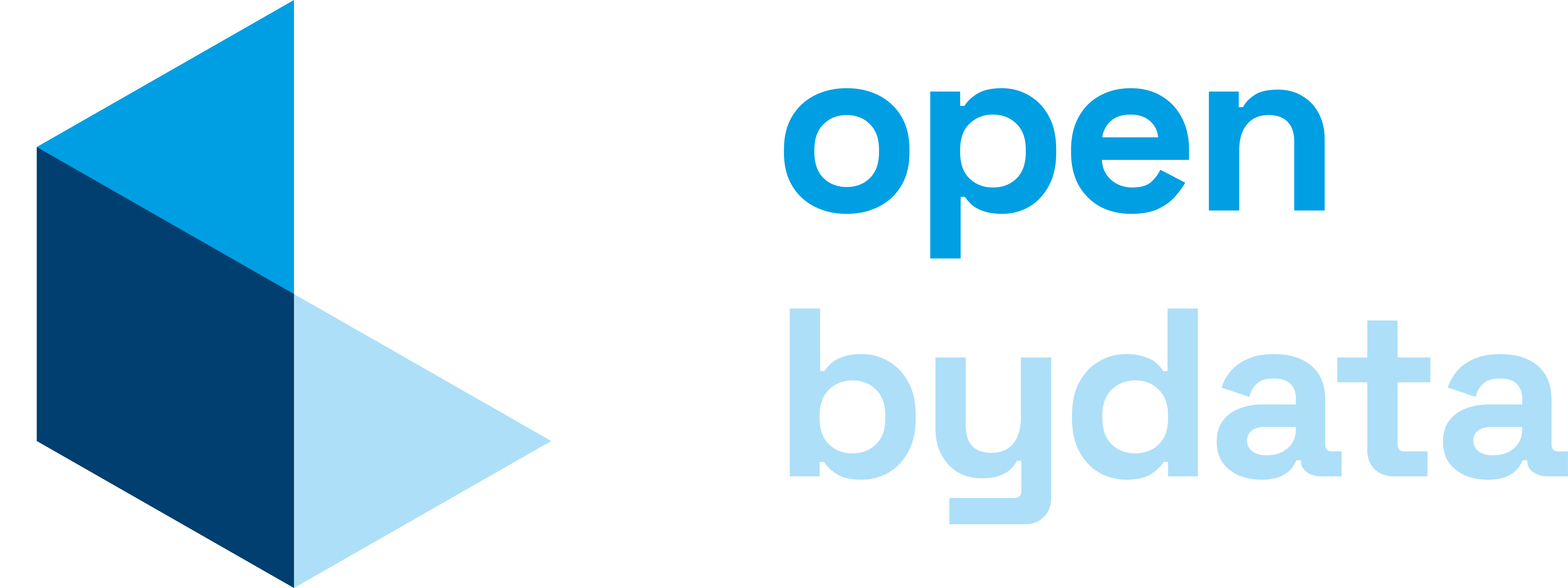 Unser Beratungsangebot – auch gern individuell.
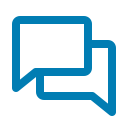 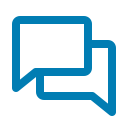 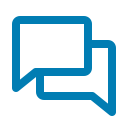 Quick StartEin erster Überblick zu Open Data und zu Möglichkeiten, mitzumachen.
Lizenzen & DatenBeratung zur Festlegung einer Lizenz, um die eigenen Daten sicher nachnutzbar zu machen.
Bereitstellung & QualitätEinblick in die Möglichkeiten, gute Daten automatisiert oder manuell zu veröffentlichen.
Angebot #2 – Unsere Handreichung
Unsere Handreichung enthält:

Bedeutung & Hintergrund zur DVO-HVD
Schritte, um eigene HVD-Datensätze zu prüfen
Tabelle mit Überblick zu HVD in Bayern
Unterstützungsangebote zur Veröffentlichung
| 18.01.24
Seite 6
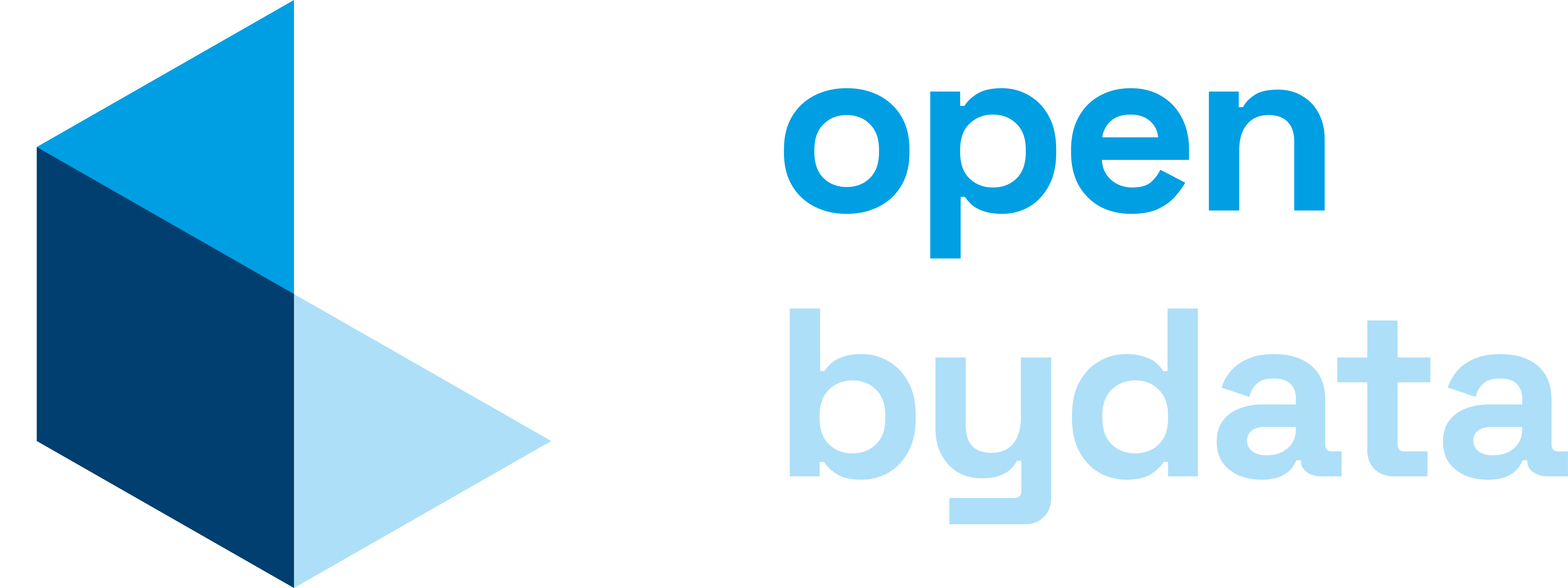 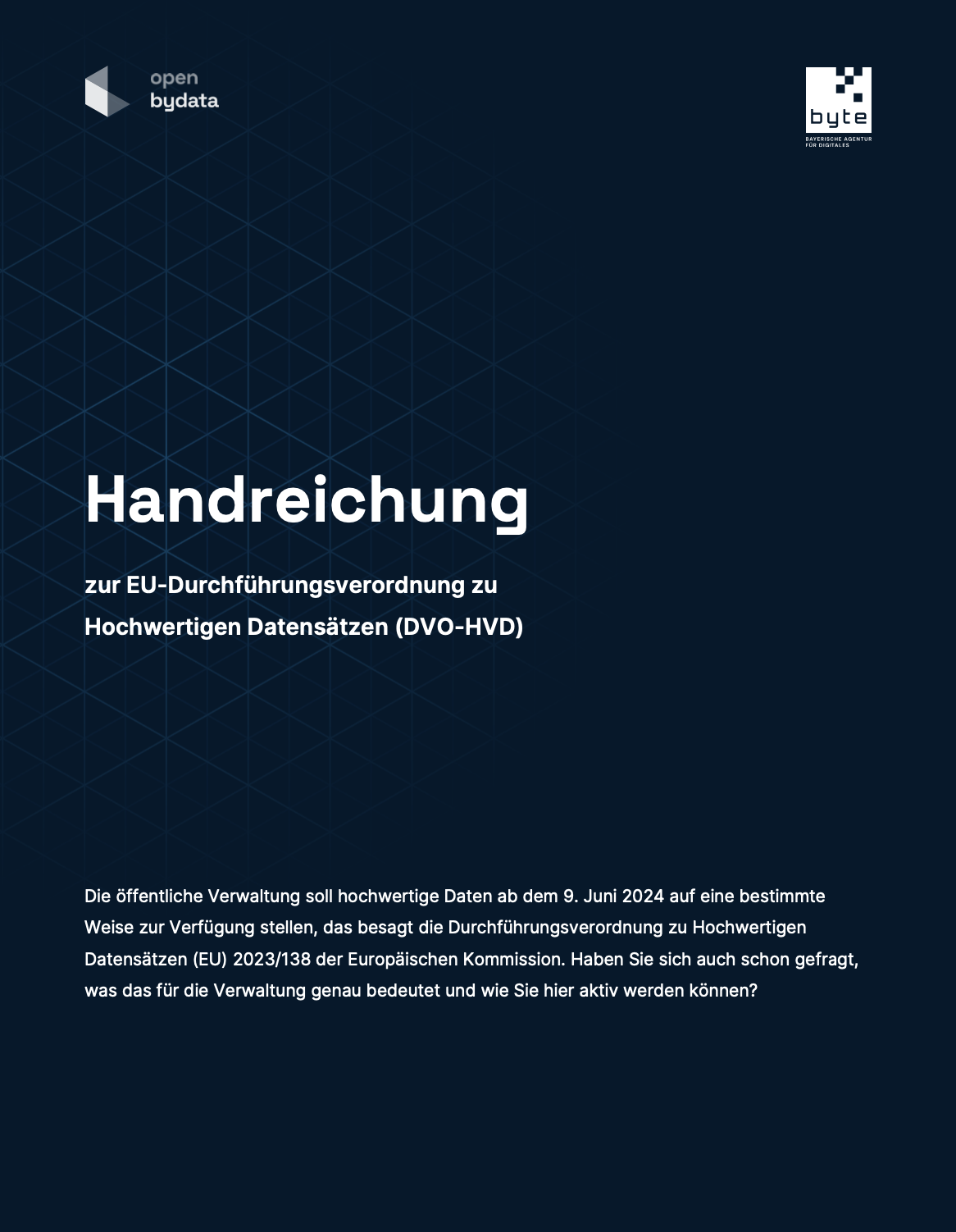 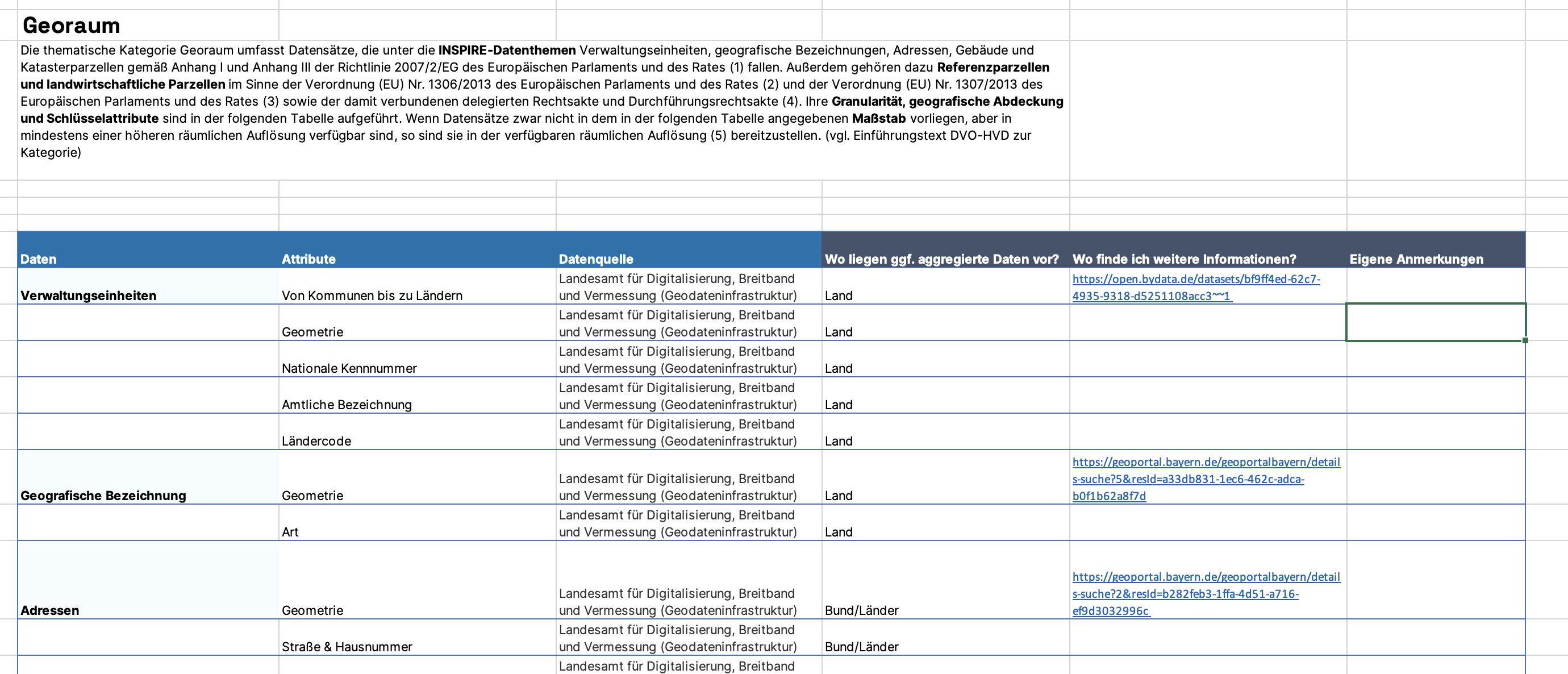 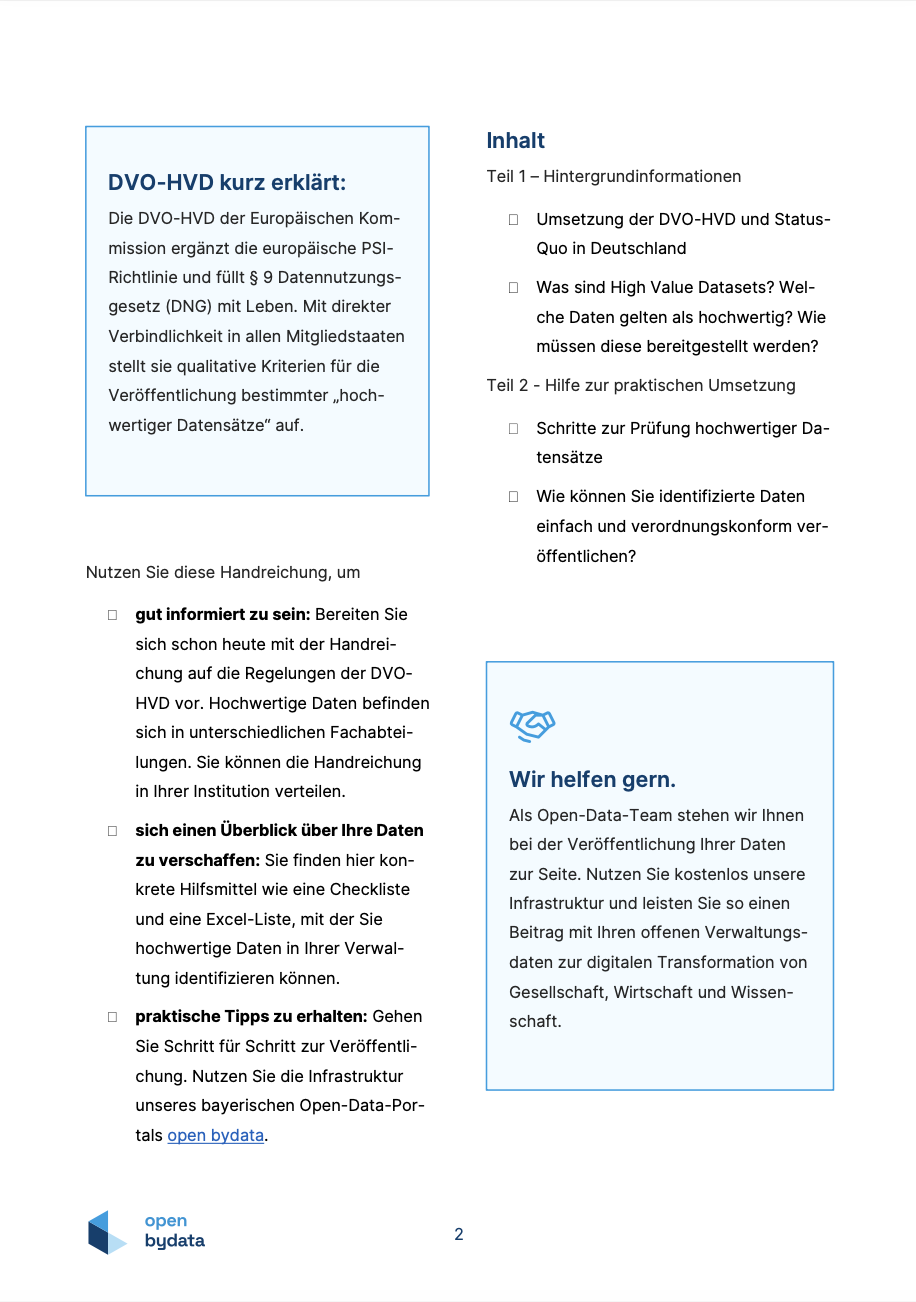 Plattformen.
7
Angebot #3 – Unsere Infrastruktur
Wir bieten kostenlos die Nutzung unserer Infrastruktur für:

Nachweis
Kennzeichnung als HVD samt Kategorie
Unterstützen der Berichtswege
Erfassung im Standard DCAT-AP.de
| 18.01.24
Seite 8
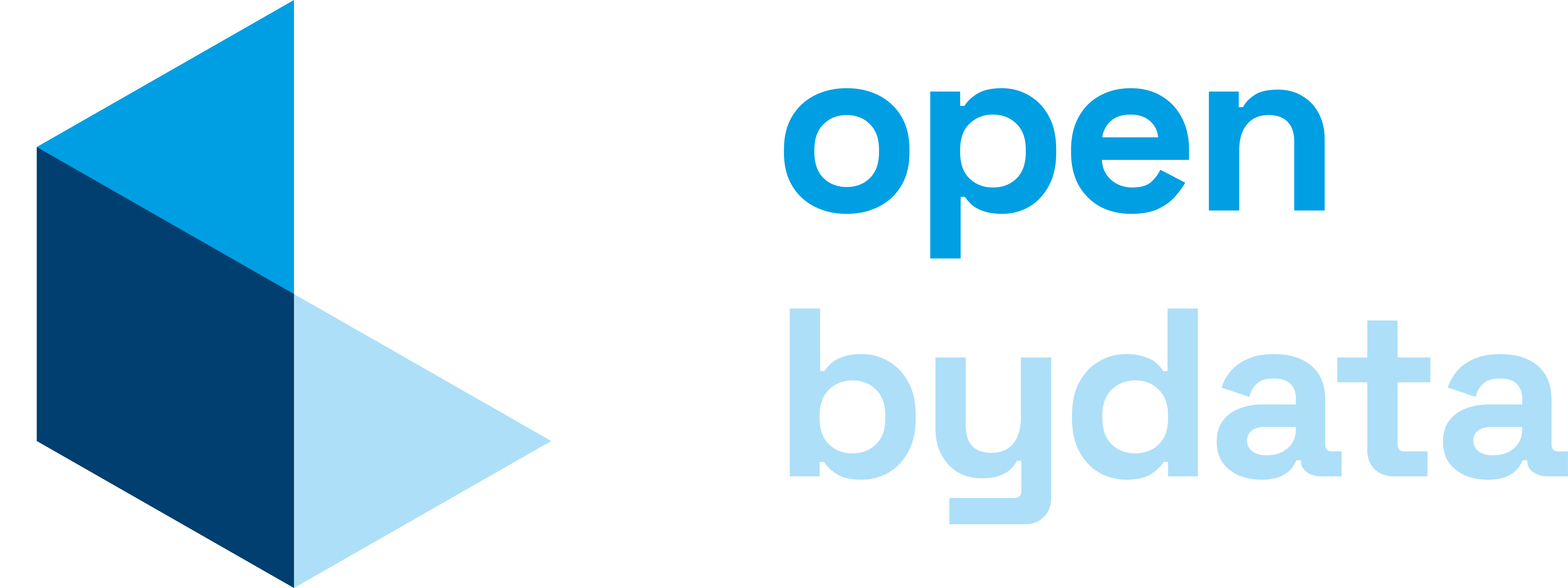 Unser AngebotEine eigene Open-Data-Präsenz – individualisiert, kostenlos, integriert mit unserer Infrastruktur.
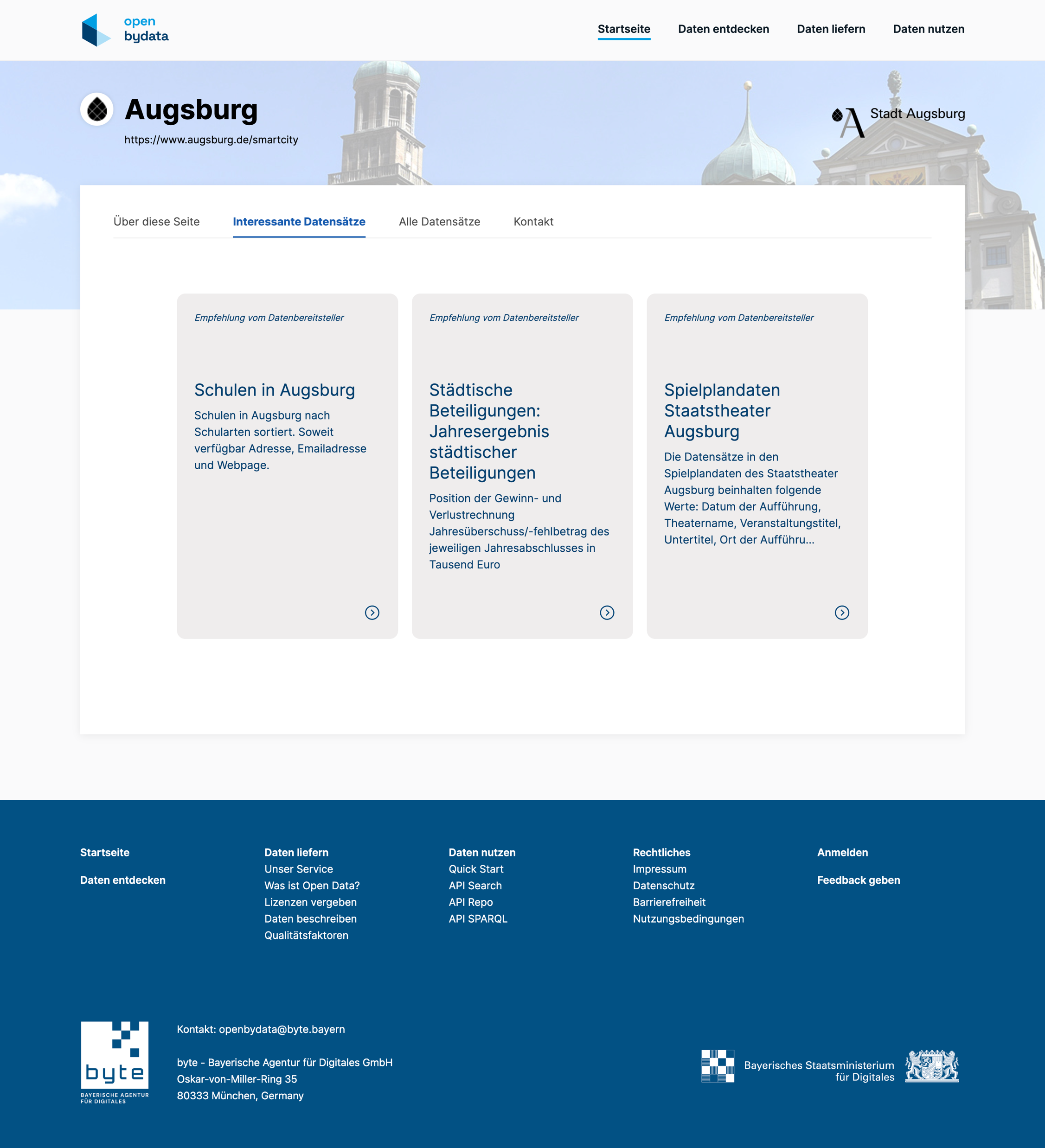 Plattformen.
Amberg
Ingolstadt
Augsburg
Haßfurt
Kempten
Deggendorf 
Lk-Regensburg
…
. by data . de
9
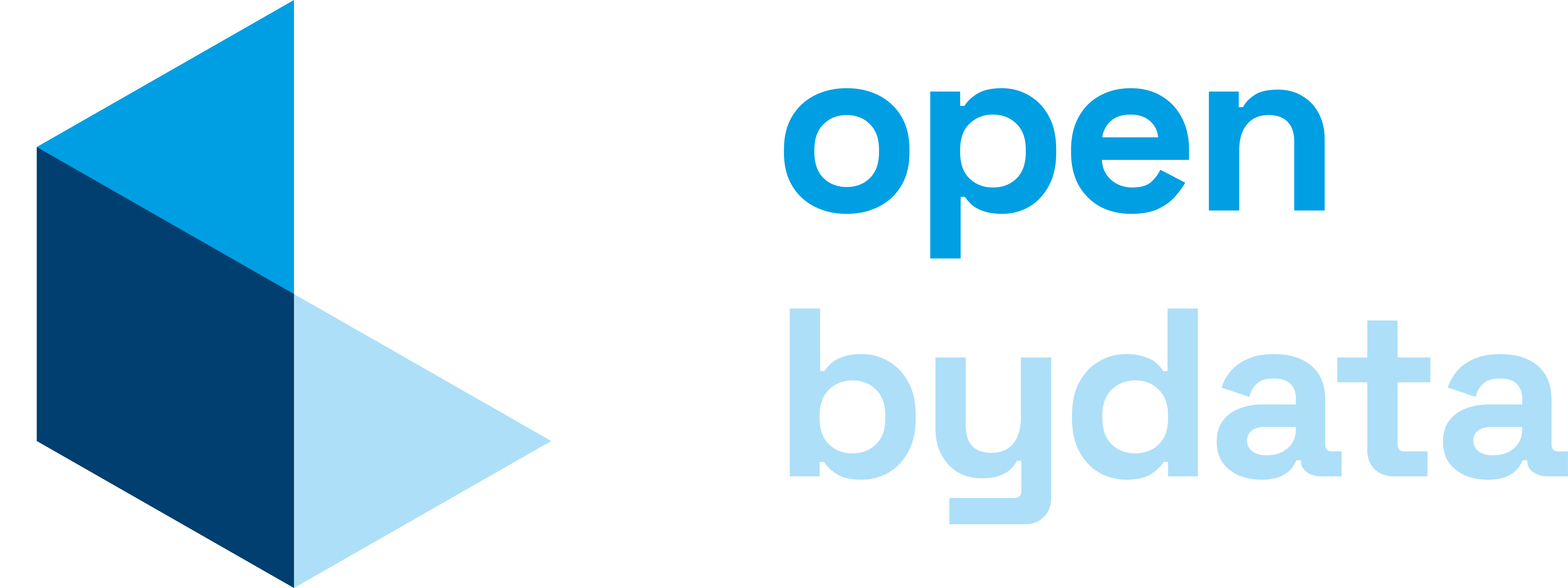 Machen wir Bayern #openbydata
Wir freuen uns über jeden Datensatz, jede Idee, jedes Gespräch!
https://open.bydata.de
openbydata@byte.bayern
Luis (Moßburger)Product Owner
luis.mossburger@byte.bayern
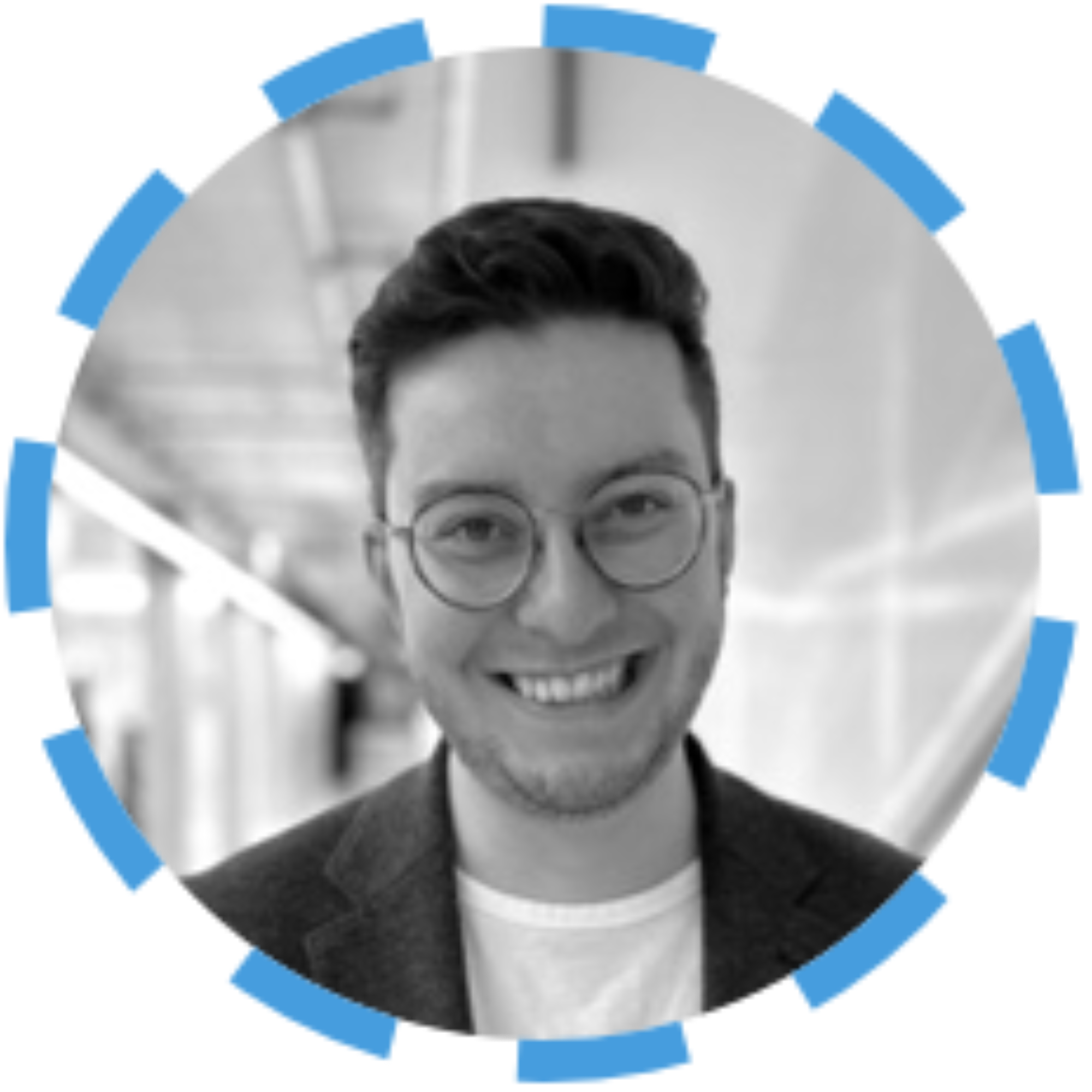 Seite 10
| 18.01.24